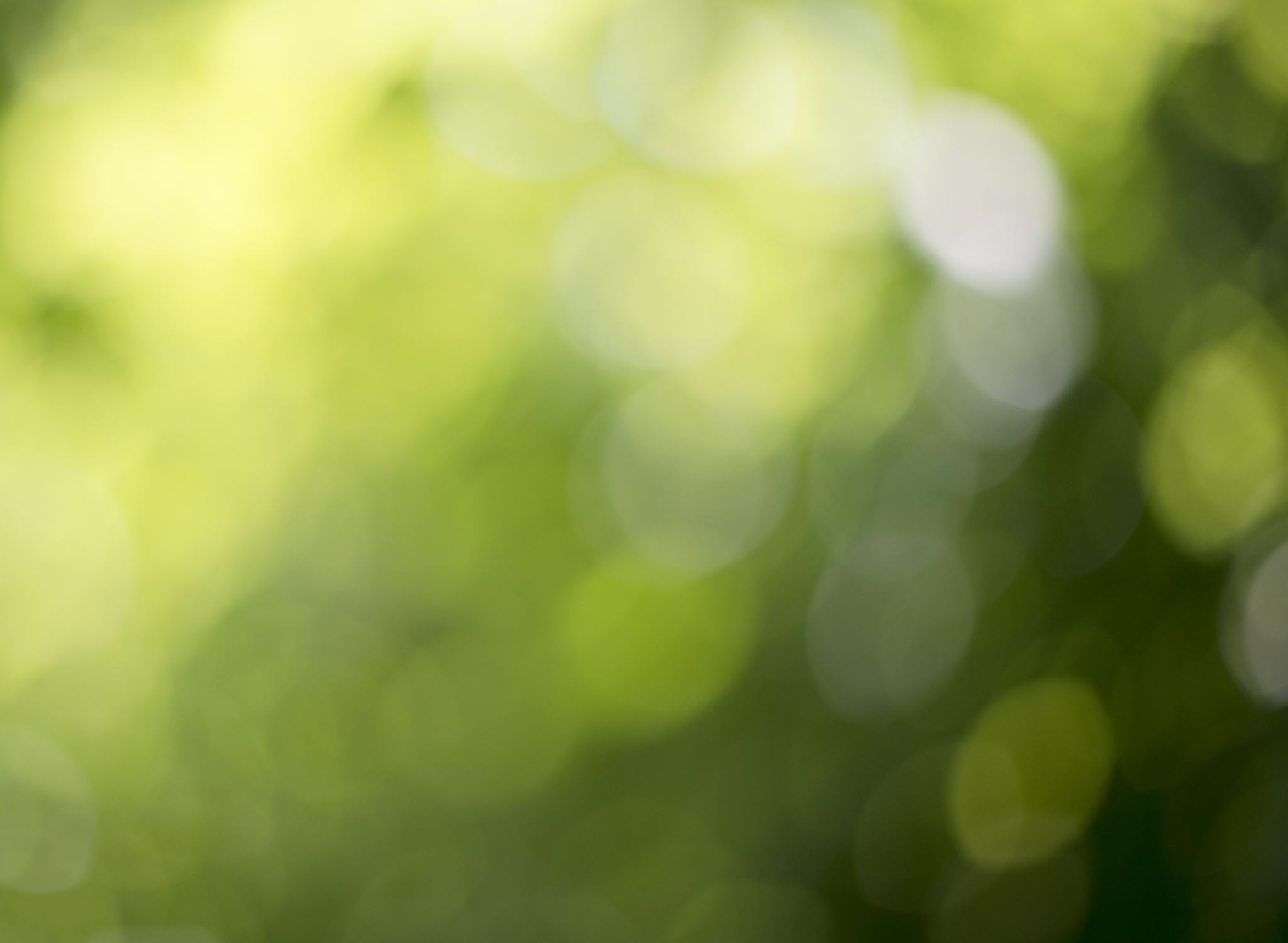 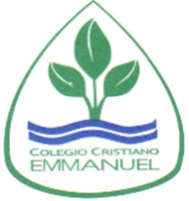 Clases de Música6° año Básico
Prof. Claudia Coñuecar V.
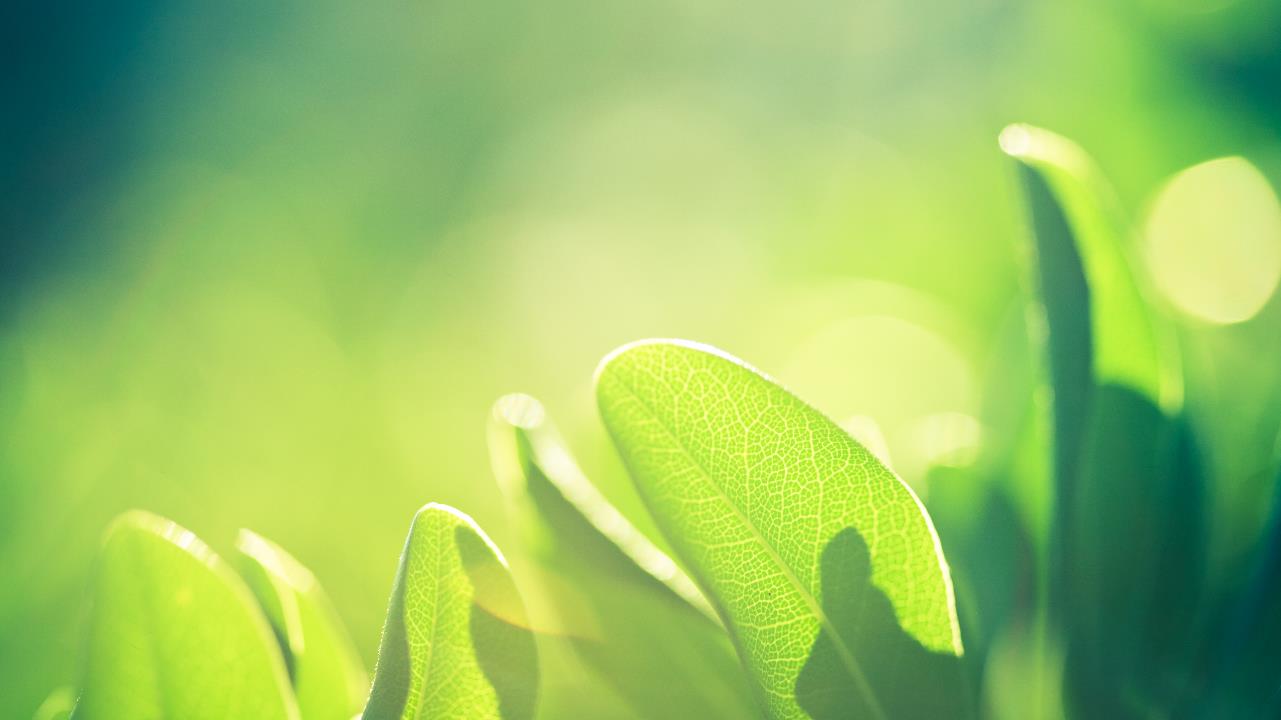 Folclore
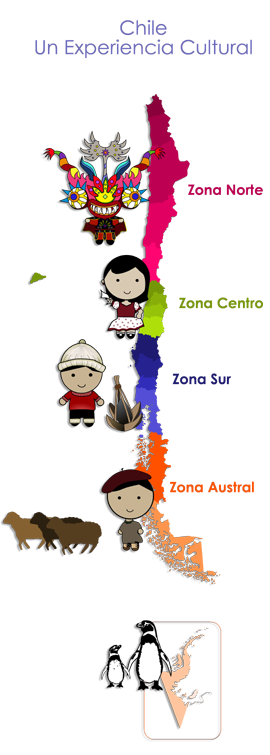 Zonas del país
Folclore Zona Centro
Esta zona ubicada entre Santiago y Concepción es la 
Es la más habitada de nuestro país ubicada entre Santiago y Concepción.
aquí  encuentra la mayor producción agrícola 
Esta zona se conservan las tradiciones y costumbres traídas por los conquistadores, quienes también trajeron a la zona una rica variedad de ritmos y melodías provenientes de España. habitada de nuestro
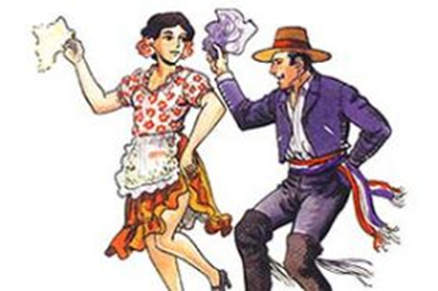 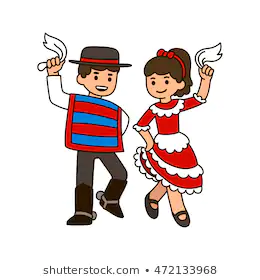 Una de las características importantes de esta música es la jerarquía que en ella desempeñan las danzas, ya que la fusión que se produjo entre la música traída de Europa con los elementos nativos, dio origen al nacimiento de nuestra música criolla, como expresión musical que es muy bien representada por sus más tradicionales exponentes: el huaso, la china y el campesino.
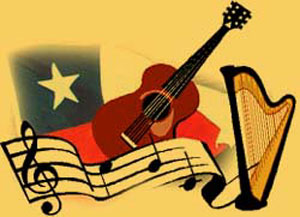 Tres importantes expresiones del folclor de la zona Central son: 
La tonada
El canto a lo poeta 
La cueca
Ésta última es el Baile Nacional de Chile, y las restantes cubren también una vasta zona del País.
Vestimenta del Huaso y la China
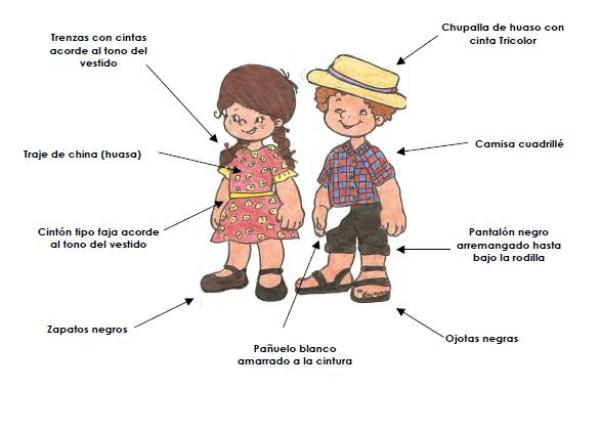 Bailes y Canciones Típicos
Cueca
Vals
Corrido
La  Porteña
El Gato
La Jota
El Pequén
La Refalosa
La Sajuriana
El Repicao
La Polka
 La Mazurca
Tonada
Parabienes
Villancicos
Canto a lo Poeta
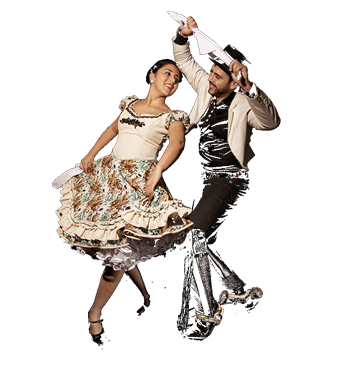 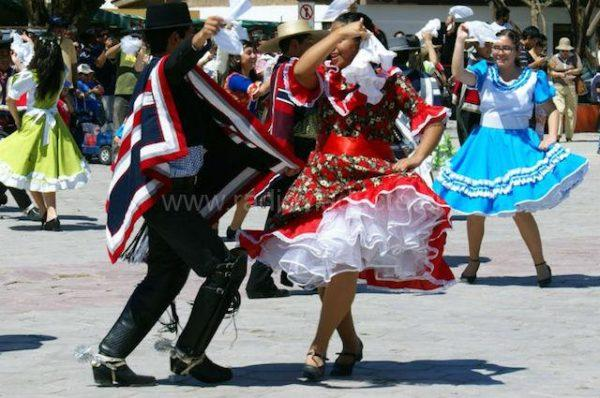 Audiciones
“Danzas de la zona central”: https://youtu.be/YdNnw3bKg_U
Cueca paso a paso: https://youtu.be/R5LNRjnyOn8
Actividad Musical
Ubicación de la zona centro
Nacimiento de la música criolla
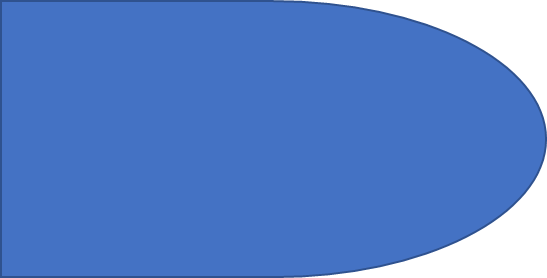 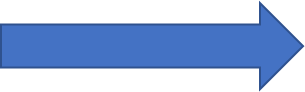 Tres importantes expresiones de la zona centro son:
Vestimenta del Huaso y la china
Huaso							China
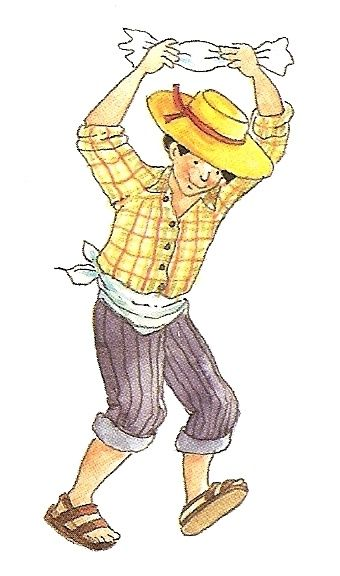 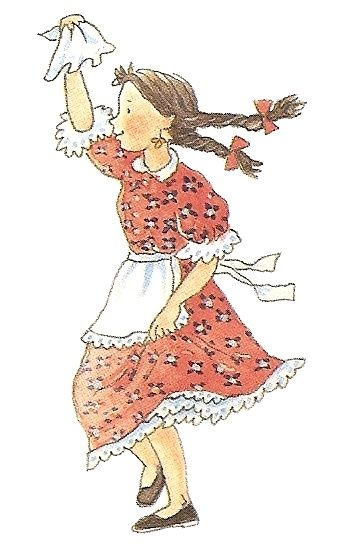 Información
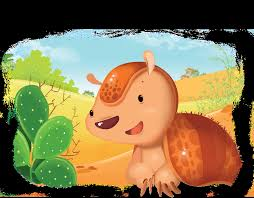